XXXX年XX月XX日
〇〇〇町✕丁目 猫対策の会
飼い主のいない猫対策を始めます
すでにお知らせしたとおり
ノラ猫の繁殖をストップするため、去勢不妊手術を行います
〇月△日から、手術のための捕獲作業を開始します
捕獲し、去勢不妊手術をし、元の場所に戻します（「ＴＮＲ」といいます）
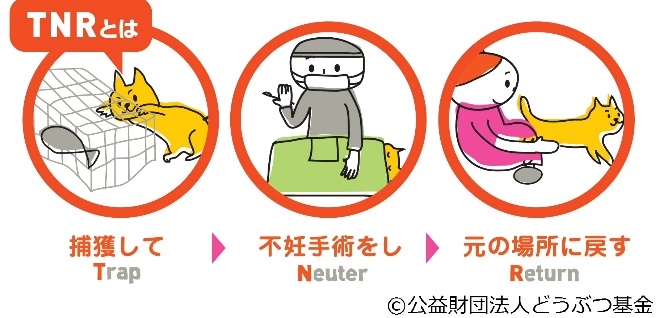 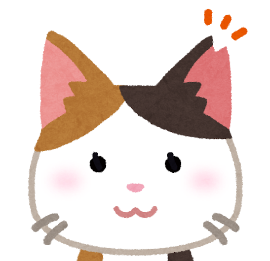 手術済の猫は耳先を
Ｖ字にカットします
耳先カットの猫は
もう繁殖しません
飼い猫には首輪（名札付き）の装着を
「飼い主の連絡先の付いた首輪をつけていない」猫や、「耳先カットが無い」猫は、未手術のノラ猫と区別がつかず、手術対象とせざるを得ません。
放し飼いや、手術済のノラ猫の情報をお持ちの方は、ご連絡ください。
　※ 　外に出ている猫は、室内飼育の猫と比べ、圧倒的に短命です。室内飼育を強くお勧めします。
対策の効果
ノラ猫は、過酷な環境で生きているため、多くが４～５年の寿命です。
このため、地域の全頭に手術をすれば、着実に頭数が減っていきます。
また、発情期の泣き声が無くなり、ケンカや強烈な尿の臭気も減少します。
これ以上猫を集めないエサやりの方法
① 迷惑にならない場所で、② 毎日同じ時間に、③ 多すぎない量のエサを、
④ 小皿で、頭数分に小分けして与え、⑤ 猫の食後はすぐに片付けて清掃します。
　※　エサを置いたまま放置すると、臭いにつられて周辺地域から未手術猫が集まってしまい、
対策が無駄になりますので、止めましょう。
お手伝いしていただける方
地域の皆さまのご協力によって、よりスピーディーに、より効果的に、対策が進み
ます。どのような些細なことでも構いません。ぜひ、下記までご連絡ください。
例：捕獲した猫の病院への搬送、チラシなど発行物の印刷、捕獲手伝い　など
※　このような活動を「地域猫活動」といい、✕✕市行政も推奨しています（別紙をご参照ください）。
※　行政ではノラ猫の駆除はしていません。また、安易な引き取りも行っていません。
※　手術では、１頭あたりオスXXXXX円、メスXXXXX円の費用がかかります。
　対策を確実に進めていくため、可能な範囲でご寄付をいただけると、大変にありがたく存じます。
　　現金：下記までご連絡ください（領収書をお渡しします）。
　　振込：✕✕✕銀行〇〇〇支店　普通口座XXXXXX　ネコタイサクノカイ　マルヤママルコ
〇〇〇町✕丁目 猫対策の会　〇山　090-XXXX-XXXX